2017-2018
Special Education December Count
Webinar Training

Kristi A. Gleason
Gleason_k@cde.state.co.us 
(303) 866-4620
October 30th and 31st, 2017
AGENDA
Slide:
GENERAL OVERVIEW
3
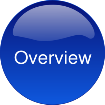 General Overview
What is the Special Education December Count
Documentation
Staff Data
2017-2018 Changes
Student Data
4
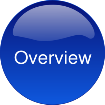 What is the Special Education December Count?
The Special Education December Count collection is an annual count of Eligible Students Under Part B of the Individuals with Disabilities Education Act (IDEA) as of December 1st used to generate federal funding to provide specialized student services. 

Special Education December Staff Data is also required to obtain actual data on special education staff employed by administrative units on December 1st of each year so that appropriate licensure and endorsement of staff can be verified; and reports can be made to the State Legislature, Federal government, local administrative units, and the public.


Mandatory Data Pipeline Collections – Legislation and Uses
http://www.cde.state.co.us/datapipeline/pipelinedatauses
Special Education December Count Documentation
http://www.cde.state.co.us/datapipeline/snap_sped-december 

Overview
Timelines
File Layout and Definitions
Business Rules – Will be posted shortly
Trainings
Staff Approval Matrix
Additional Links
File Layouts and Definitions
http://www.cde.state.co.us/datapipeline/2017-2018specialeducationdecembercountfilelayoutanddefinitions

Title a little misleading – 
File Layout
Definitions may be found in the corresponding INTERCHANGE file layout and definitions documents.
File Layouts and Definitions
Purpose
Dependencies
Criteria
File Layout
	1st Source Interchange
	2nd Source Interchange
Changes
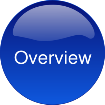 Staff Data
Staff data comes from the “Staff Interchange”
Set of two files which contain all staff data

Staff Profile 
http://www.cde.state.co.us/datapipeline/2017-2018filelayoutanddefinitionsforstaffprofile 

Staff Assignment 
http://www.cde.state.co.us/datapipeline/inter-staff-filelayout-1718 
	

Additional Information may be found here 
http://www.cde.state.co.us/datapipeline/inter_staff
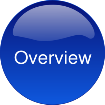 Staff Data
Included:
All Special Education staff employed as of December 1st 
Full or Part-time
Office/clerical, teachers, administrators, purchased staff

Excluded:
Substitutes unless they are permanent (90 days or more in the same classroom consecutively)
Temporary workers, such as after school coaches
Regular Education staff – they are reported in the Human Resources snapshot
Staff not employed December 1st
Staff Interchange Files
Staff Profile
General information per staff
Only 1 record per staff
Must be uploaded first

Staff Assignment
Provides specifics to actual duties and locations
Multiple records per staff allowed
11
Staff Interchange Uses
Staff Interchange files are used in the following snapshots:
Human Resources
Special Education December Count
Teacher Student Data Link Snapshot


Staff Interchange files may be updated throughout the year
December Count and HR will pull records that are employed on December 1st 
TSDL will reference all records (looks to see if the teachers reported in TSDL were also reported in the staff interchange file)
12
Human Resources – Use of Data
EDFacts – federal reports
SchoolView.org/Data Center
Performance Reports – staff statistics 
ESSA In-Field Reporting
Media and external data requests 
Colorado Department of Labor and Employment 
Colorado Department of Higher Education
13
Special Education December Count– Use of Data
EDFacts – federal reports
Report on educator effectiveness 
Medicaid 
Draw random samples for parent survey 
Compliance record review 
Monitoring 
Provide information regarding the fiscal impacts of the numbers 
Indicator reporting – Significant Disproportionality
Public reporting 
Legislature requests 
Research requests 
Consultant analysis to support technical assistance needs in the state
14
Teacher Student Data Link –Uses of Data
EDFacts
Civil Rights Data Collection (CRDC) report for the Office of Civil Rights
Colorado Department of Higher Education 



Updating the Staff interchange files for TSDL after HR and Dec Count snapshots have closed DOES NOT impact either the HR or Dec Count Snapshots
15
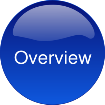 IEP Data
Staff data comes from the “Special Education IEP”
Set of two files which contain all staff data

Special Educaton IEP Child
http://www.cde.state.co.us/datapipeline/2017-2018specialeducationchildfilelayoutanddefinitions

Special education iep participation
http://www.cde.state.co.us/datapipeline/2017-2018specialeducationparticipationfilelayoutanddefinitions
	

Additional Information may be found here 
http://www.cde.state.co.us/datapipeline/inter_sped-iep
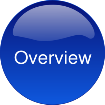 Student Demographic Data
If a student is enrolled in the district the “Demographic” data comes from the “Student Demographic” File.
http://www.cde.state.co.us/datapipeline/2017-18-std-dem-layout 

If a student is not enrolled in the district, the “Demographic” data comes from the “IEP Child” File
http://www.cde.state.co.us/datapipeline/2017-2018specialeducationchildfilelayoutanddefinitions
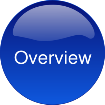 Student Grade and School Data
If a student is enrolled in the district, the “Grade Level” comes from the “Student School Association” File.
http://www.cde.state.co.us/datapipeline/2017-18-std-ssa-layout 

If the student is not enrolled in the district, the “Grade Level” comes from the “IEP Participation” File. 
http://www.cde.state.co.us/datapipeline/2017-2018specialeducationparticipationfilelayoutanddefinitions
Interchange Process Recap
Once No Errors in All Files Needed -> Create Snapshot
19
Timeline
Staff and IEP Interchange Timeline
STAFF (VENDORS to have files available)
Staff Interchange opened September 6th 

Remains open throughout year

IEP (VENDORS to have files available)

2017-2018 Special Education IEP opened September 6th
Stays Open Until Mid October 
2 Years Open at some point during the year to accommodate for the Special Education December Count and the Special Education End of Year and Discipline Snapshots.
Human Resources Timeline
Special Education December Count Timeline
23
Timeline – Highlights from both snapshots
Start early! Staff Interchange is open and files can be uploaded multiple times throughout process

November 16th – Upload Interchange files at least once

December 21st – Interchange files error free


January 19th – 25th  – Review week
Districts MUST REVIEW Special Education Staff Report (Cognos) 
Districts and AUs must collaborate to ensure Special Education Staff data is reported accurately and complete
AUs review reports in detail and make any data corrections deemed necessary during this window
24
Timeline  - Resources
Please reference detailed timelines online- much more information provided

Human Resources Timeline:  https://www.cde.state.co.us/datapipeline/2016-2017humanresourcestimeline

Special Education December Count Timeline: https://www.cde.state.co.us/datapipeline/2017-2018specialeducationdecembercounttimeline
25
2017-18 File Updates and Review
Staff Profile Updates
Removed fields:	
“Years of Prior PreK-12 Teaching Experience Out of State”
“Years of Prior PreK-12 Education Experience Out of State” 
“Subject Area of Degree 4” 
“Subject Area of Degree 5”

Updated fields:
“Years of Prior PreK-12 Teaching Experience In State” to include Teaching Experience In State AND Out of State.  Field Name is now “Years of Prior PreK-12 Teaching Experience”
“Years of Prior PreK-12 Education Experience In State” to include Education Experience In State AND Out of State.  Field Name is now “Years of Prior PreK-12 Education Experience”
Overall Performance and Quality Standard Ratings (Review)
All Teachers and Specialized Service Providers (SSPs) must have rating reported for the following job class codes:






If Overall Rating is provided with a valid code other than ‘Not Rated’ then the Quality Standard Ratings are also required to be reported
202 – Special Ed Teacher
206 – Title I Teacher
222 – Reading Interventionist
223 – Math Interventionist
216 – Librarian
211 – Counselor
231 – Audiologist
233 – Registered Nurse
234 – Occupational Therapist
235 – Physical Therapist
236 – Psychologist
237 – Social Worker
238 – Speech-Language 			Pathologist
242 – School Orientation and 		Mobility Specialist
Staff Assignment Updates
Removed fields:
“Passed Colorado State Board of Education Approved    Elementary Or Early Childhood Core Content Test”
“24 Semester Hours of Secondary Core Content Coursework” 
“Passed Colorado State Board of Education Approved Secondary Core Content Test In Teaching Area”

Added fields: 
“Demonstrates In-Field Status 1”
“Demonstrates In-Field Status 2”
Demonstrates In-Field Status 1
Report the best option for each teacher:







Report 00 (N/A) for all non-teaching staff
best
Demonstrates In-Field Status 2
Report the next best option for teachers:








Report 00 (N/A) again for all non-teaching staff
Reporting Combinations
ESSA In-Field Crosswalk
Provides allowed endorsements for each teaching subject area code
Provides Subject Area of Degree code for each teaching subject area code

Reference list for Human Resources at: https://www.cde.state.co.us/datapipeline/hr-essa-infield-crosswalk

List for Special Education specific teaching subject areas expected soon
Additional Resources
Staff Interchange information:
http://www.cde.state.co.us/datapipeline/inter_staff
Annette Severson: severson_a@cde.state.co.us (also HR)
Kristi Gleason: gleason_k@cde.state.co.us (also Dec Count)

Human Resources Snapshot information: 
http://www.cde.state.co.us/datapipeline/snap_hr

 Special Education December Count Snapshot information:
http://www.cde.state.co.us/datapipeline/snap_sped-december
 Additional Contacts: 
Lindsey Heitman: heitman_l@cde.state.co.us and 
Orla Bolger: bolger_o@cde.state.co.us
34
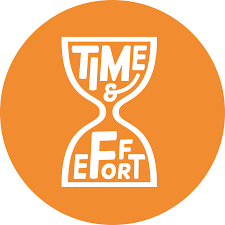 We realize the Staff Interchange/HR Snapshot/Dec Count Snapshot can all take considerable effort & time, just remember…
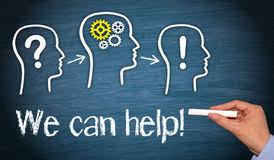 Staff Interchange/Human Resources Snapshot: Severson_a@cde.state.co.us or (303)866-6824
Special Education Dec Count Snapshot: Gleason_k@cde.state.co.us or (303) 866-4620
Data Pipeline Steps
36
Identity Management Roles
Staff Interchange Roles:
STF~ LEAUSER – upload and modify staff interchange files OR
STF~LEAVIEWER – view (only) staff interchange data

Special Education IEP Role:
SPE~LEAUSER – upload and modify Special Education IEP Interchange Files
Human Resources Snapshot Roles:
HRD~LEAAPPROVER – Approves, creates, views Snapshot OR
HRD~LEAUSER -  creates, views Snapshot OR
HRD~LEAVIEWER- views snapshot

Special Education December Count Snapshot Roles:
DEC~LEAAPPROVER – Approves, creates, views Snapshot OR
DEC~LEAUSER -  creates, views Snapshot OR
DEC~LEAVIEWER- views snapshot
37
More about the roles
Preferred Options:
A respondent with the STF role associated with the 5 digit admin unit code can only report Special Education Staff (flag=1)
A respondent with the STF role associated with the 4 digit district code may report ALL staff, regular and special education, for the district.
If you are reporting all staff be sure to be available to make changes to special education data in accordance with the timeline.

Not recommended. Check with CDE
A respondent with the STF role associated with the 4 digit BOCES code may report all staff associated with the Administrative Unit, BOCES, and Districts
Check with CDE on the logistics of this.
Authoritative Source
Prior to reporting staff data be sure the structure for reporting has been established and the appropriate roles have been assigned. Determined by the Superintendent along with LAMs and Special Education Directors.  

Here is a good resource for determining the Authoritative Source for staff http://www.cde.state.co.us/datapipeline/authoritativesourceforstaff

Often the reporting comes down to personnel options who is reporting the data.
Create Files
Excel, CSV or Text File all accepted

Need to create 2 separate files:
Staff Profile – demographic and educational background info 
Staff Assignment File – specifics for location and duties 

1st record of data must be field names/titles

File layouts, definitions and codes all found at: http://www.cde.state.co.us/datapipeline/inter_staff
40
Creating Staff File/Assignment – Helpful Tips
First Record = Headings or Titles
can be labeled to make the most sense to you
Pipeline system ignores these headers-essentially skips it to the 2nd row with actual data

Codes must match codes within file layout
Include leading zeros

Blanks are not allowed – zero fill if N/A

Templates available if needed at: http://www.cde.state.co.us/datapipeline/inter_staff
41
Referencing/Using Last Year’s Data File
You may download last year’s data file as a starting point if needed
File layout will be in prior year (2016-2017) file layout, so updates would be required prior to re-uploading

Data Pipeline -> Staff Profile -> File Extract Download


This may also be used to download recent files uploaded into pipeline
Includes any updates made in ‘Edit Record Screen’
Includes all data records from all files uploaded
Accessing Data Pipeline
https://cdeapps.cde.state.co.us/index.html
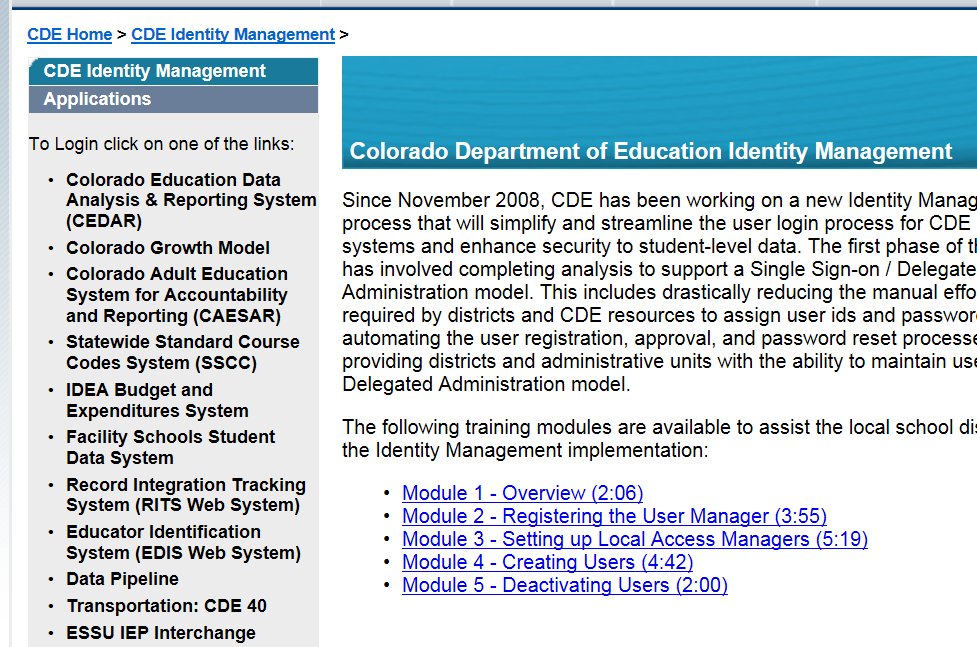 Data Pipeline
43
Pipeline Log-In Screen
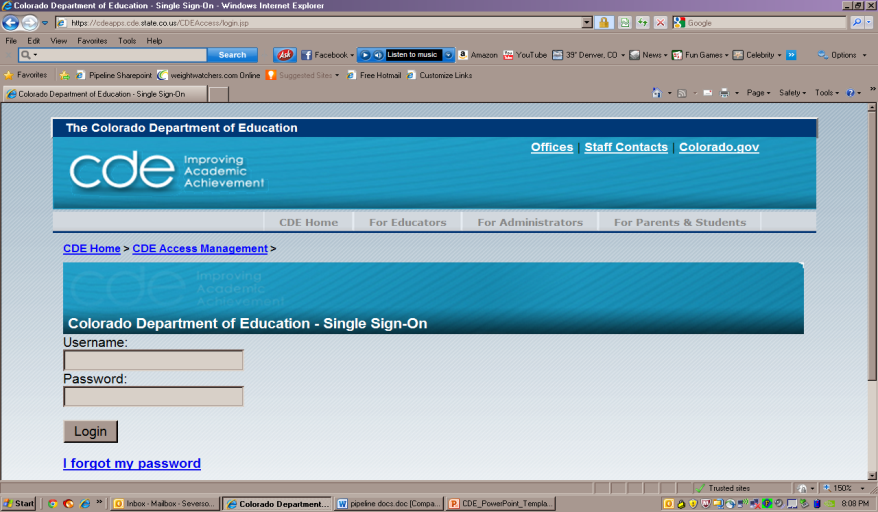 Your Email Address
Password is set by you – use I forgot my password to reset
Pipeline Website Review
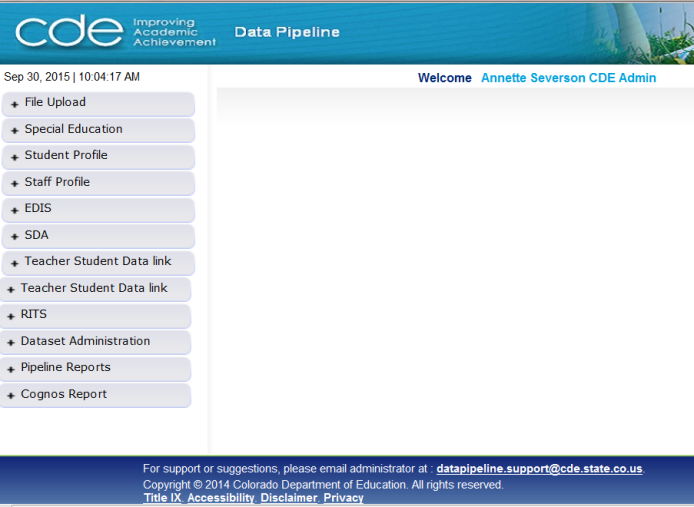 Batch Maintenance, Format Checker and Data File Upload
Based on your Identity Management Roles
Error reports and other validation reports
45
File Upload – Format Checker
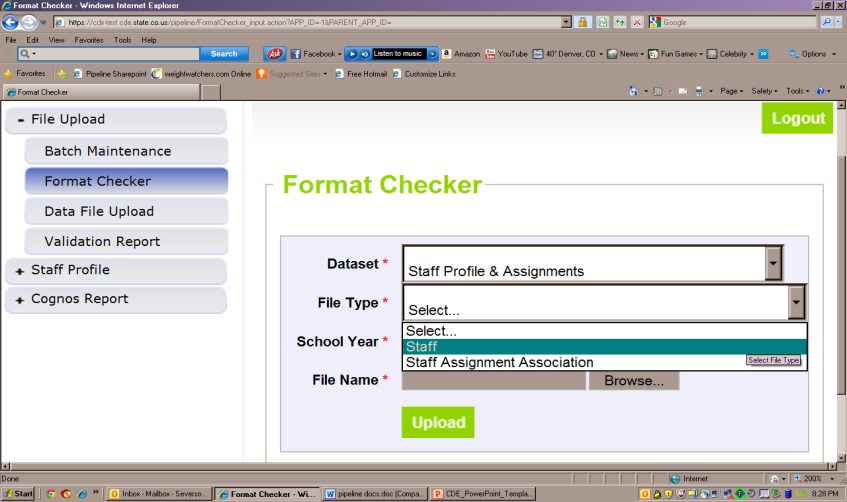 46
Format Checker – Upload Results
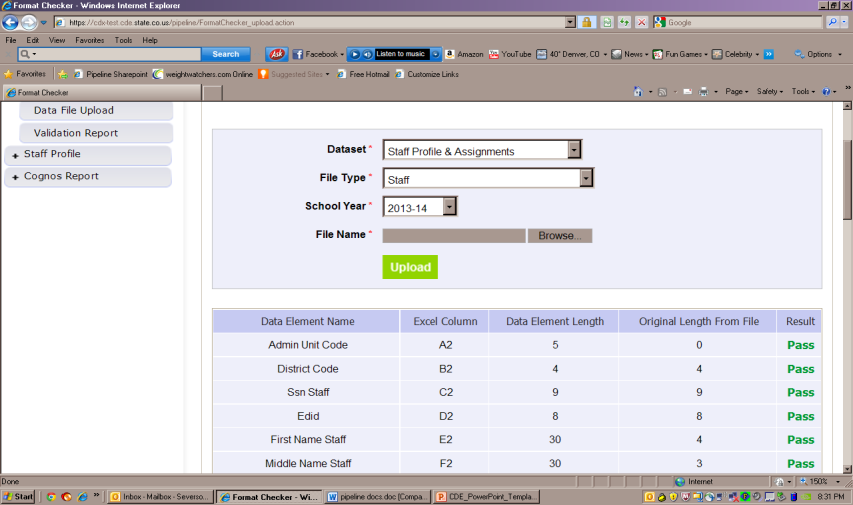 47
Format Checker Notes
Format Checker will only review the 2nd row in your file
Passing format checker Does Not Equal file will process

Green ‘Pass’ for each field is desired result

Red ‘Fail’ for a field indicates file is not in the correct format- please refer to the 2017-18 file layout on web
48
Data File Upload
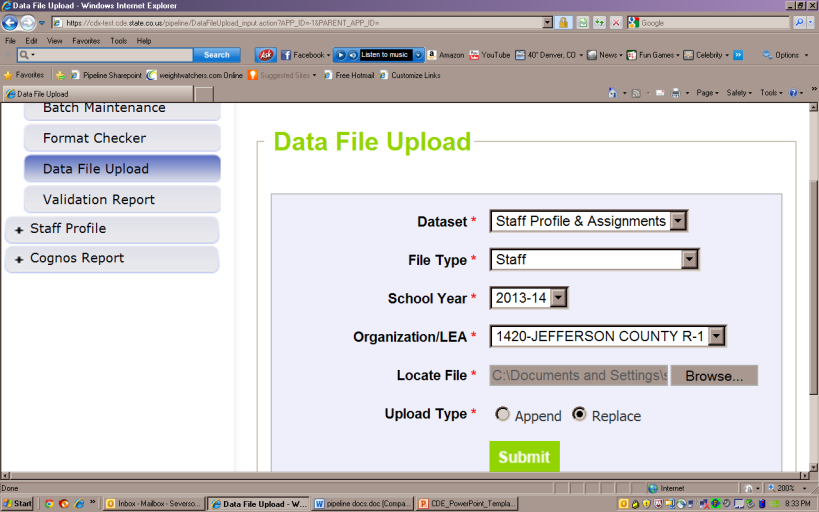 49
Data File Upload Notes
Upload Staff Profile file first
Upload staff assignment file second
Staff profile does not have to be error free, just uploaded before staff assignment file is uploaded.

Upload Types:
Append = adds file to existing file, all records from both files included
Can be tricky with fixing errors
Replace = deletes any prior data file and replaces it with the file being uploaded
RECOMMENDED
50
Batch Maintenance Screen
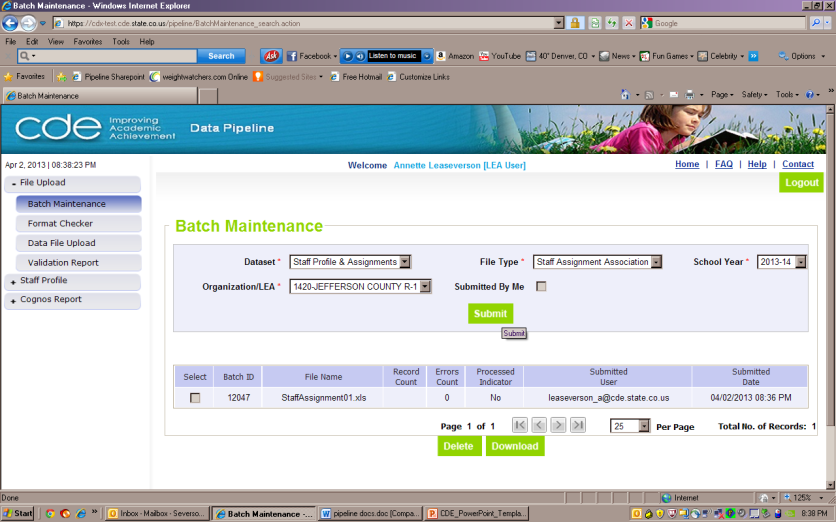 51
Batch Maintenance – Not Processed
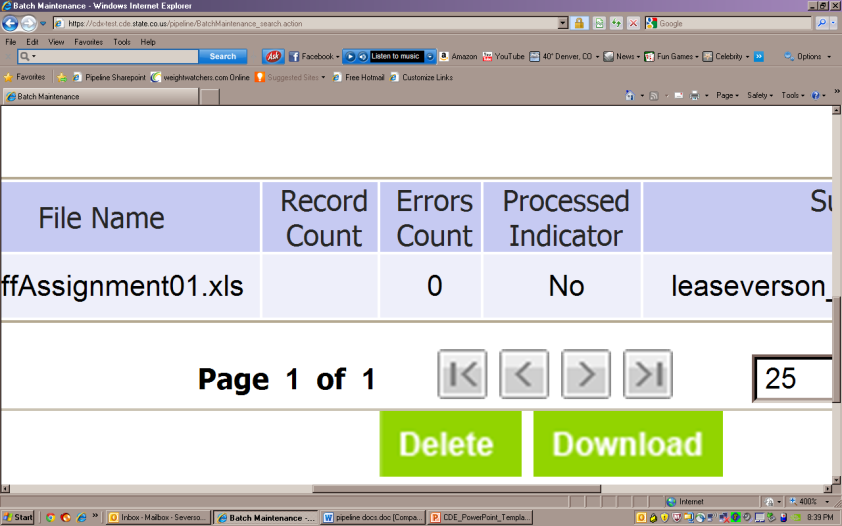 52
File Not Processed – Next Steps
Ensure file has all green ‘pass’ in format checker
YES?  
Open file and review all records are formatted the same as the 2nd row
Be sure all codes and dates have leading zeros included

NO?
Review file layout posted online and re-format the file

For further assistance, contact Annette Severson or Kristi Gleason
DO NOT INCLUDE THE FILE IN ANY EMAILS
53
Batch Maintenance – File Processed
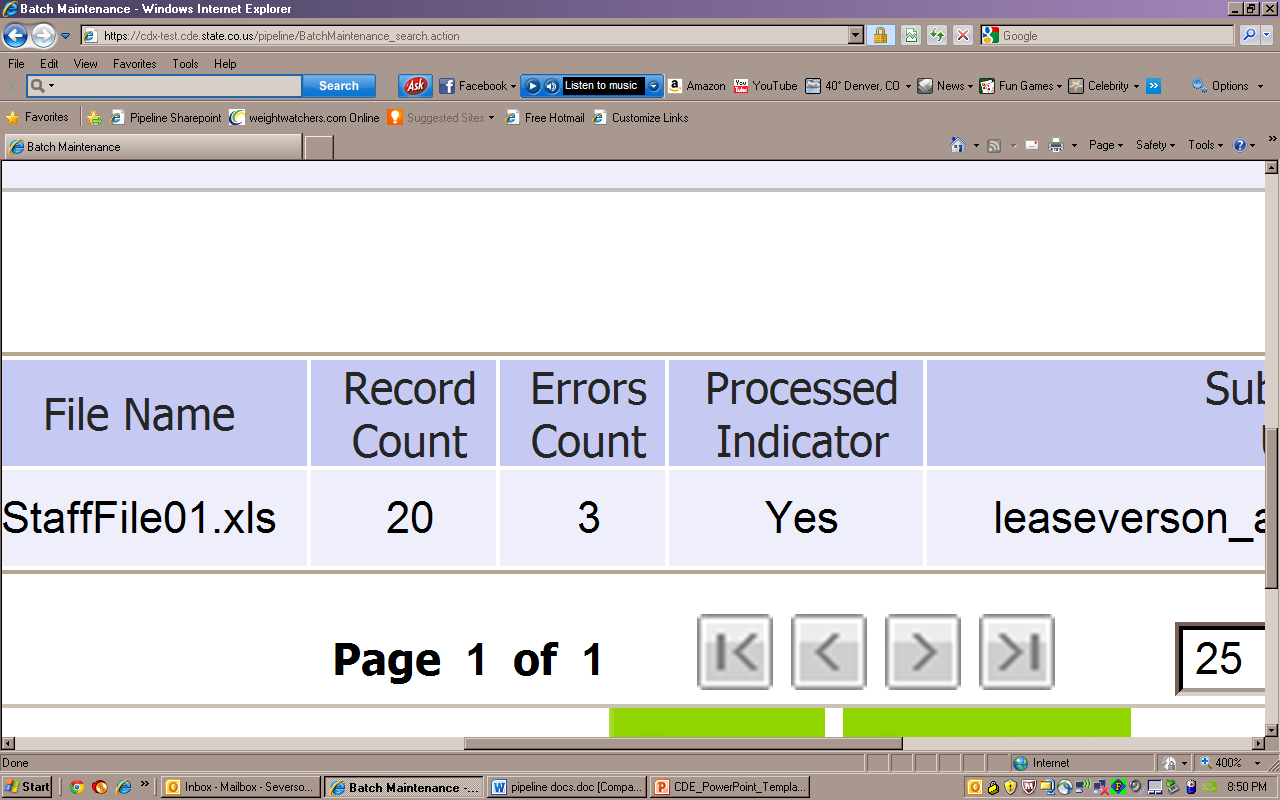 54
File Processed – Next Steps
Use same screen to see the Number of Errors:
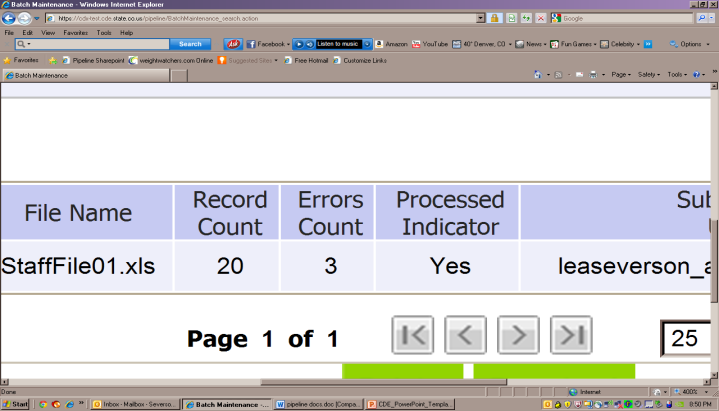 55
Review Errors in Detail
2 methods available:
Data Pipeline Reports -> Error Reports
Cognos Reports – > Staff Profile

All Business rules (errors and warnings) can be found at:
http://www.cde.state.co.us/datapipeline/inter_staff
Cognos Reports -> Baseline -> Business Rules
56
Cognos Reports
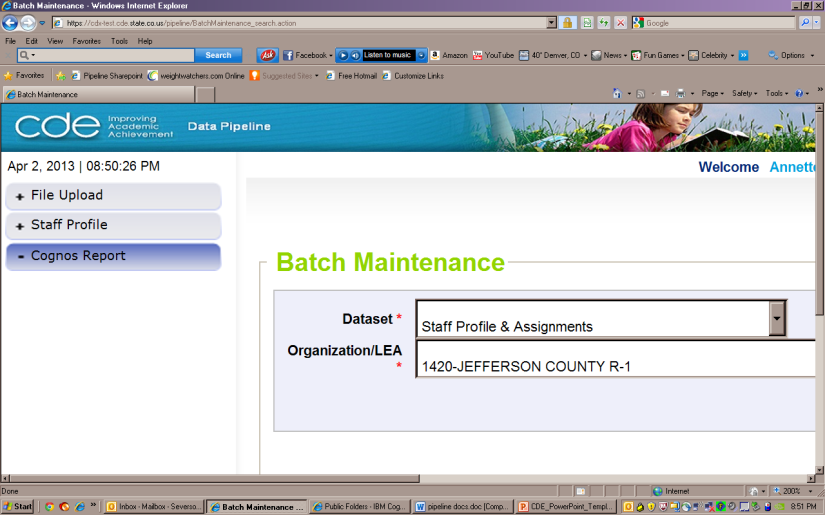 57
Clicking on Cognos Reports-  Opens in a new Screen
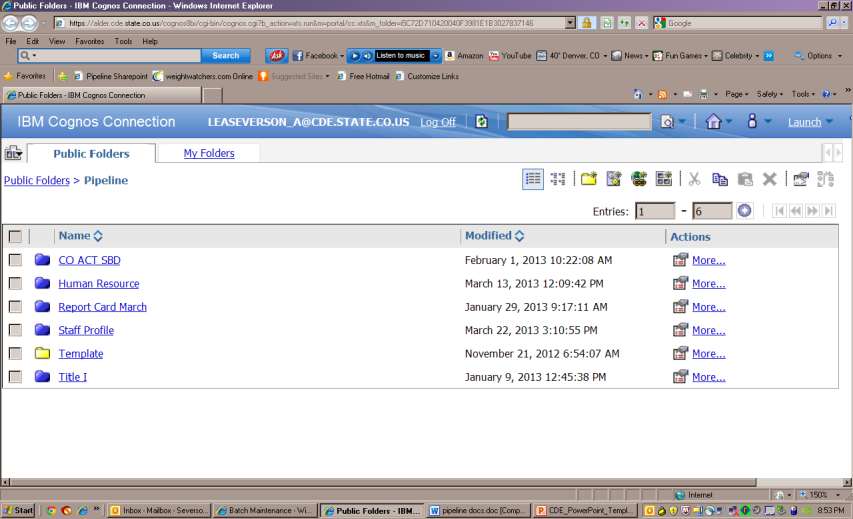 58
Select the Staff Profile
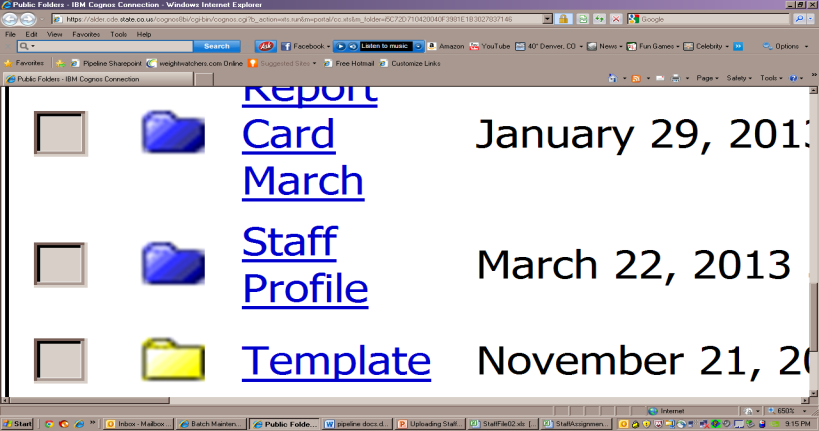 59
Staff Interchange Errors
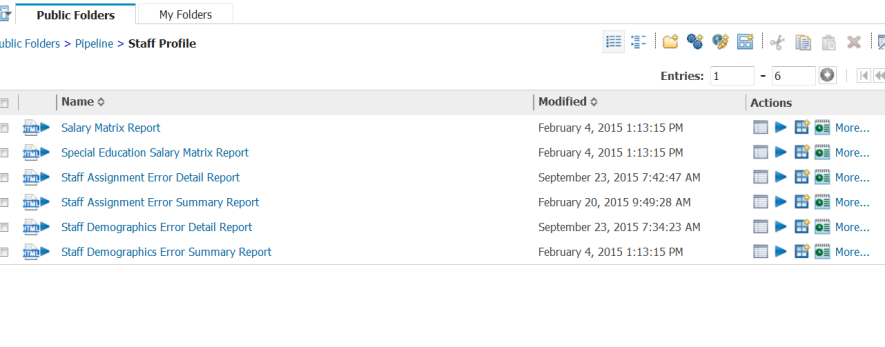 Detail Reports – provides detailed records with descriptions of error
Summary Reports – provides a count of records by type of error

*Do Not Send Error reports via email to CDE for assistance
60
Error Reports
Error Detail Report
Provides specific records causing the error with the error description
Can select to View ALL error records or 1 type of error at a time

Error Summary Report
Provides a count of errors generated per error type and description

Resubmit either file as needed for corrections for all data errors to be resolved
Be sure to update source file with corrections as well
61
Error Detail Report
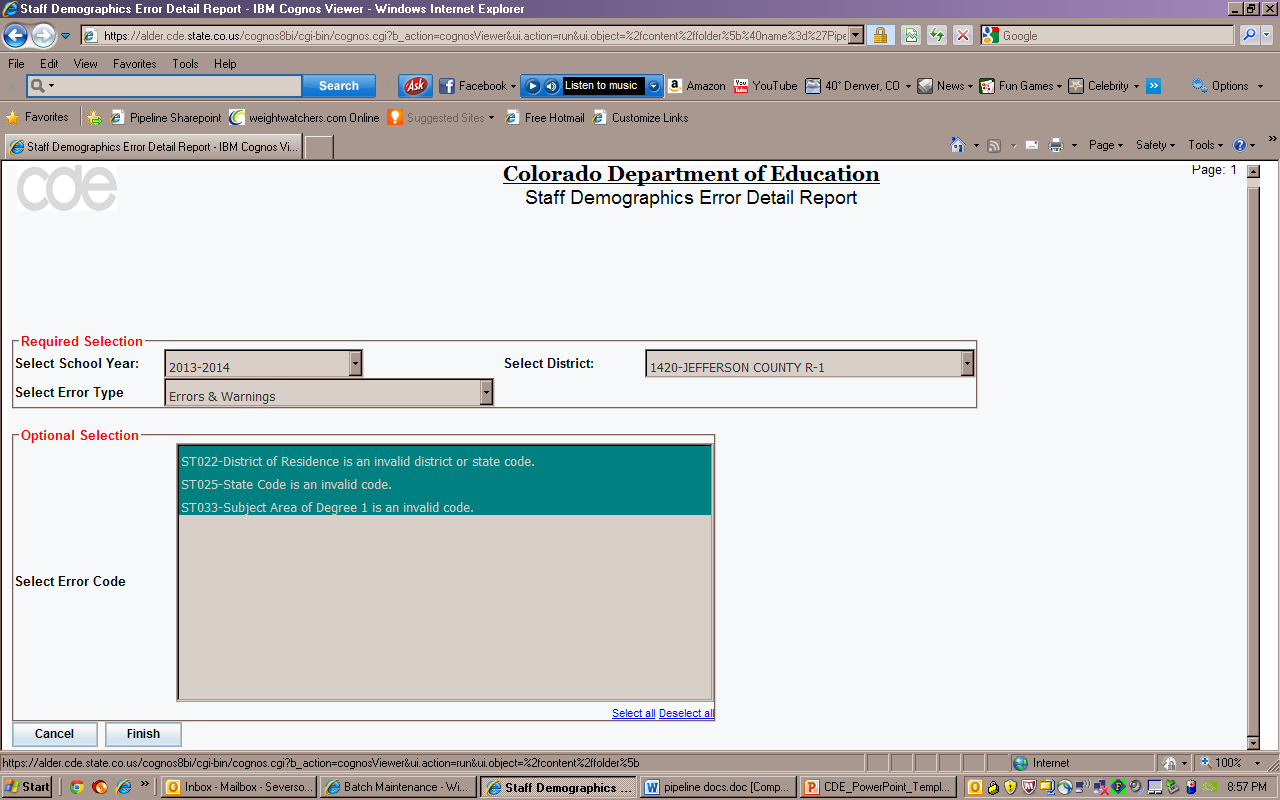 62
Error Detail Report- Excel
All cognos reports can be downloaded into excel
Choose ‘Excel Format’ when making selection
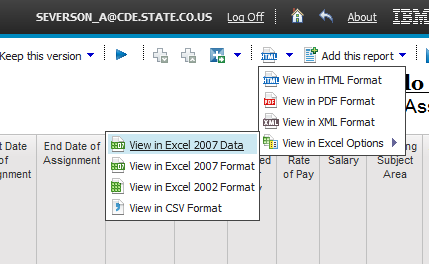 63
Example of Error Report – in Excel
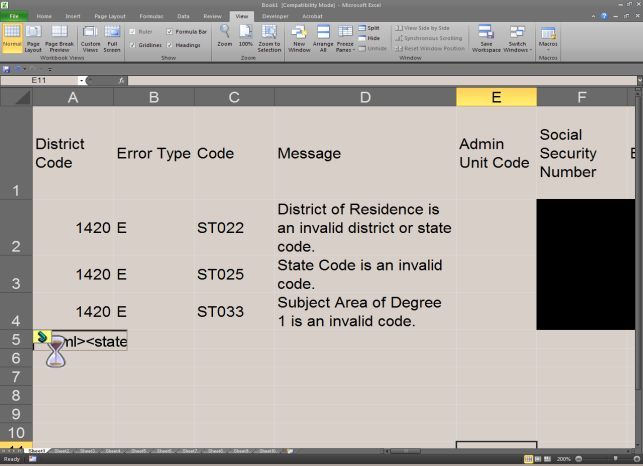 64
Pipeline Reports
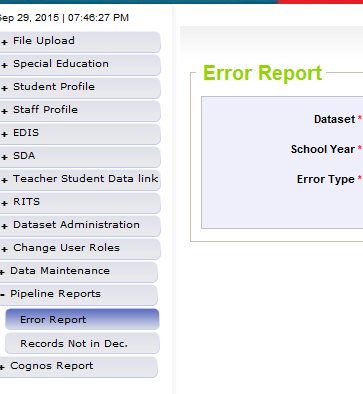 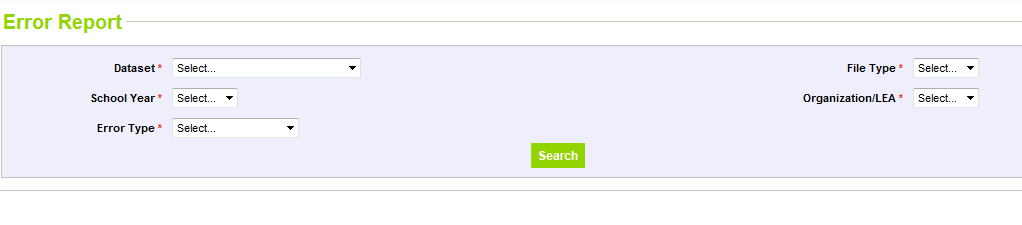 Search:
Dataset = Staff Profile and Assignments
School Year = 2015-16
Error type = Errors and Warnings
File Type: Staff/Staff Assignment
Org/LEA = Code
Click ‘Search’
65
Pipeline Error Reports – Viewing Details
Summary of Errors in File are next provide



Click on ‘View Details’ to view each record with the error



Choose ‘Excel’ to download error report in Excel – recommended
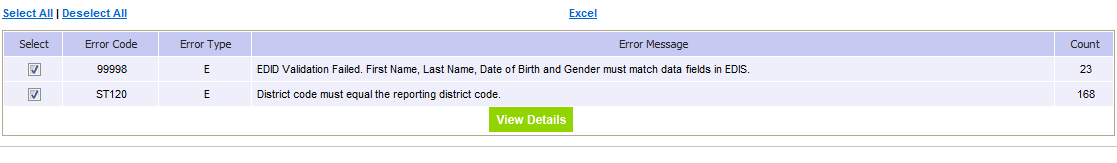 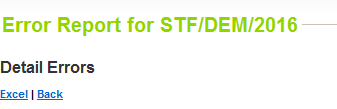 66
Correcting Errors
Correct the errors in the file:
May have to fix errors in both Staff Profile and Staff Assignment files
Keep file versions – in case updated file causes even more errors, you can re-start using a prior file version

Resubmit your data records using the same process and replacing your existing data file using the Data File Upload tool

All errors must be corrected, all warnings should be reviewed
67
Batch Maintenance: No Errors
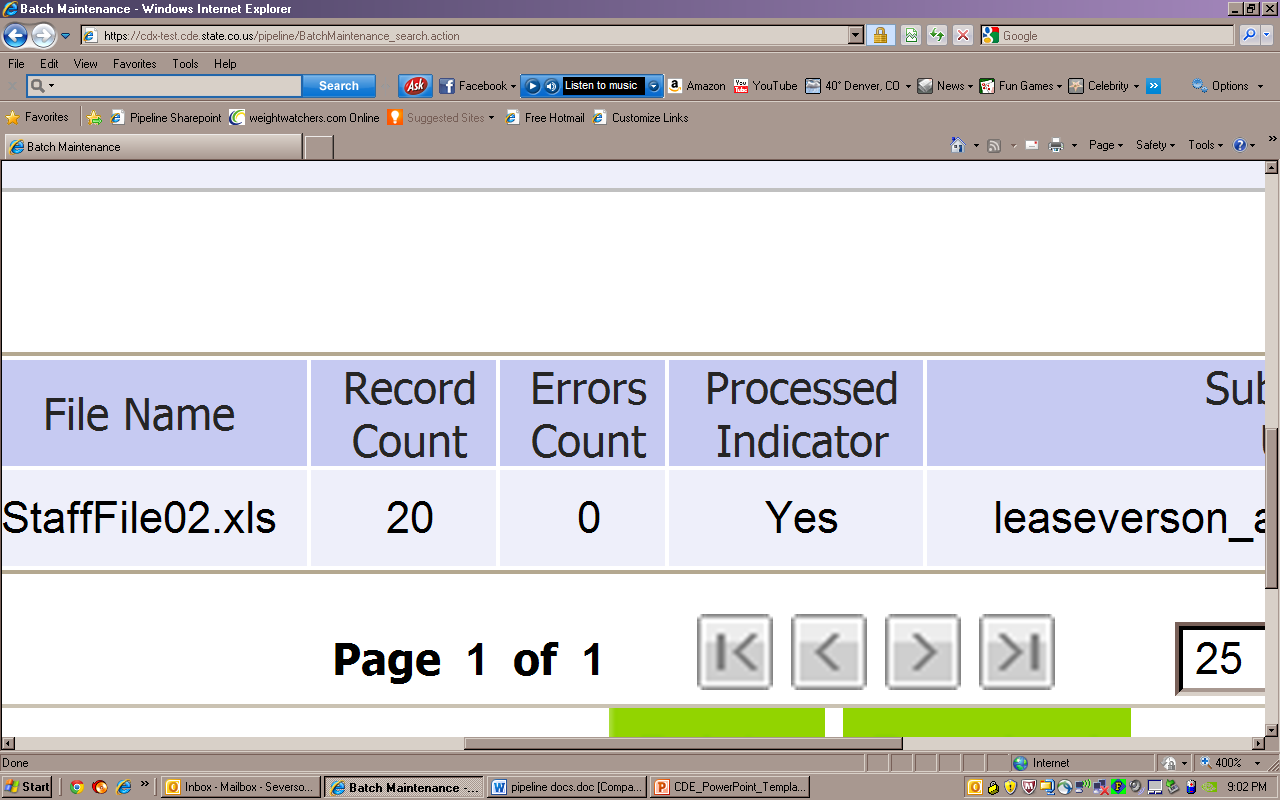 68
Next Steps – Staff
Staff Profile = Processed and Zero Error Count
Staff Assignment File = Processed and Zero Error Count



Create Snapshot
Districts/BOCES create Human Resources Snapshot
Administrative Units create Special Education December Count Snapshot
69
Resources
Staff Interchange information:
http://www.cde.state.co.us/datapipeline/inter_staff
Annette Severson: severson_a@cde.state.co.us (also HR)
Kristi Gleason: gleason_k@cde.state.co.us (also Dec Count)

Human Resources Snapshot information: 
http://www.cde.state.co.us/datapipeline/snap_hr

 Special Education December Count Snapshot information:
http://www.cde.state.co.us/datapipeline/snap_sped-december
 Additional Contacts: Lindsey Heitman: heitman_l@cde.state.co.us and Orla Bolger: bolger_o@cde.state.co.us
70
Special Education IEP Interchange: Questions?
If you have ANY questions about the Special Education IEP Interchange please feel free to contact us. No question or concern should remain unanswered of unresolved. 

We are just a phone call or email away!

Kristi Gleason (303) 866-4620 gleason_k@cde.state.co.us
Lindsey Heitman (303) 866-5759 heitman_l@cde.state.co.us
Orla Bolger (303) 866-6896 bolger_o@cde.state.co.us

Email protocol – please include:
Administrative Unit #
Phone number where you may be reached. Be sure to get that added in Access Management.
Subject of the email

NOTE:  Never send files or reports via email – contact us to determine best technical assistance avenue.

Thank you for joining us today!
Staff Approval Matrix Contact Information
Lauren Rossini  - Staff Reporting and Qualifications
Exceptional Student Services Unit
Email:  rossini_l@cde.state.co.us
Phone:  303 866-6688

Kristi Gleason – Special Education December Count Custodian
Data Services Office
Email:  gleason_k@cde.state.co.us
Phone:  303-866-4620
72